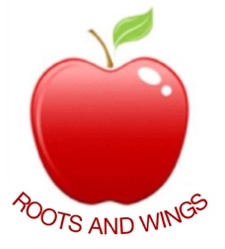 Mathematics

Numbers to 5 (developing a deep understanding of each number)
Sorting objects into groups
Comparing groups of objects, using language more/fewer
One more/less
Comparing sizes/mass/volume
Time
To help your child we suggest that you play board games, do lots of counting of objects in the home, look for numbers in the environment and do cooking together.
Year R
Autumn Term Information
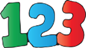 Cheddington Combined School
Literacy
Reading
The children will start to take home a book each week
Please write in the diary whenever your child reads with you or another adult
First books are picture based. The children need to tell a story/talk about the pictures
Please also share story books, look at signs, read labels, sing rhymes and songs
Regular reading at home will enable your child to make more progress
Please send reading folders in EVERYDAY.
Phonics
The children will soon be working on Phase 2, which introduces the first set of single letter sounds. As soon as the children learn a few sounds they will learn to blend these sounds into words.
Writing
The children will be developing their FMC (Fine Motor Control) everyday so that they develop their hand strength and other skills needed before they can write comfortably.
Children who are able to write will be supported to develop their skills, by writing different things e.g. lists, labels, cards.
Autumn 1- All About Me
Families
Friendships
Pets
Where we live
Our bodies
People who help and look after us
Autumn 2- Into the past
Remembrance, Bonfire Night, Diwali, Advent, Hannukah
Dinosaurs
Castles and Knights
Christmas
Creative development
Drawing simple representations of people and animals
Collage work
Art linked to themes e.g. making owls
Learning to use paints carefully
Understanding the World

Nocturnal animals
Parts of the body and skeleton
Castles
Kings and Queens
Understanding other cultures- food and festivals
Physical Development
PE is on Wednesday. The children will be developing their use of space and using resources in different ways.
The children will also be able to use equipment in the outside area.
PE kit should be in school all week (it will be sent home at half term). 
FMC (fine motor control) activities will be part of each day’s provision.
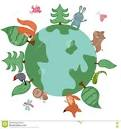 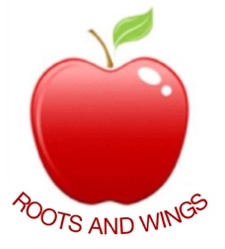 Useful Reminders
Long hair should be tied back.
Named water bottle in class everyday. 
During the morning session each child has milk (if they wish) and a piece of fruit or a vegetable for their snack. 
Please let your child know if they have a letter or note and to hand it into us. 
Please check labels in clothes are clear
Library books returned to school on a Wednesday
Reading books must be returned on Monday please so they can be changed.

We are  looking at people who help us this half term so would love to have visits from vets, doctors, nurses, opticians, police or fire officers. Please speak to a member of the team if you or someone you know would have an hour to spare to come into speak to the class.

If you need to ask us anything then please do.  After school is generally easier than the mornings, when we are very busy settling the children.
You can also use the yearr@cheddington.bucks.sch.uk for pastoral emails or to arrange a meeting.
Year R
Autumn Term Information
Cheddington Combined School
Learning at Home
Reading
Children should be reading their Big Cat reading books at home as often as possible. Reading for 5 minutes everyday, is often better than reading once for longer.
It is also important to share stories from picture books everyday.
.Home Learning Challenges
We will be sending home weekly activities for you to do at home if you wish to. These will be linked to the learning in class.
We will look at these if they are brought into school.
Weekly Advanced Organiser
Please use this to support you in talking to your child about what they might have been learning at school. This will enable them to show you what they know and to extend and embed their learning.
Texts we will be using this term will include
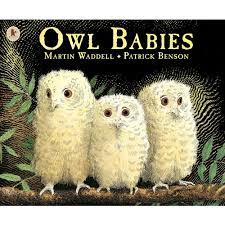 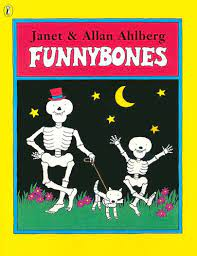 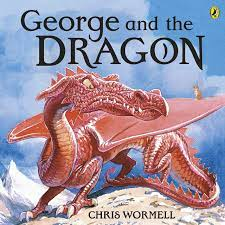 Websites to Support Learning

https://www.bbc.co.uk/bitesize/subjects/zphybqt 
https://www.phonicsbloom.com/uk/game/list/phonics-games-phase-2  
https://www.bbc.co.uk/cbeebies/grownups/understanding-the-world 
https://www.bbc.co.uk/cbeebies/curations/starting-school-curation